Further Support & Ideas
Key Websites

Wellbeing in teaching & learning environments – wellbeing.ubc.ca/wble

Wellbeing resources for faculty – hr.ubc.ca/health-and-wellbeing

Wellbeing resources for students - students.ubc.ca/health

Teaching and Wellbeing Community of Practice -ctlt.ubc.ca/programs/communities-of-practice/teaching-and-wellbeing-community-of-practice/
Funding - https://fundingcalls.strategicplan.ubc.ca/ 
      including:
Wellbeing Strategic Initiative Funds (Open Now!)
Healthy Workplace Initiative Program (HWIP)
Teaching & Learning Enhancement Fund (TLEF)

Other initiatives
Wellbeing Break Initiative
Workplace Wellbeing Ambassadors
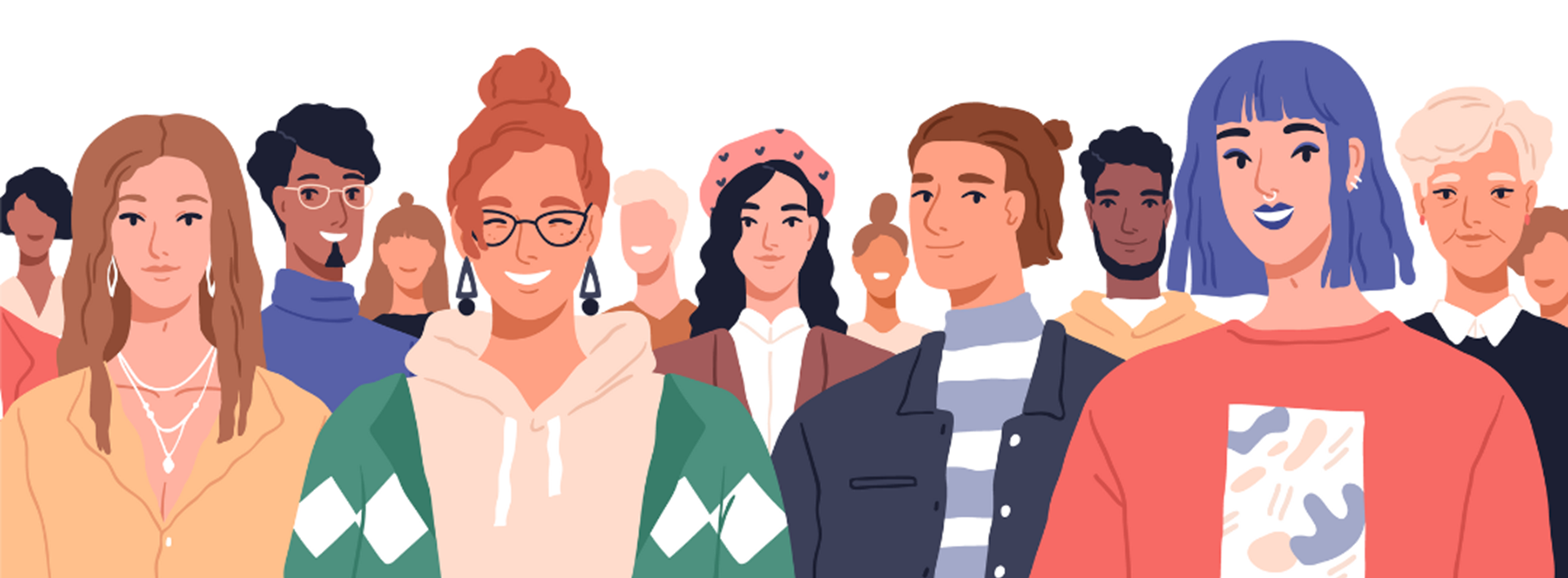 [Speaker Notes: Sarah

TL includes faculty profiles; resources; OWS is updating the webpage and open to hearing what info would be most useful
HR site: workshops/ training (Mental health first aid; MH literacy for managers; orange folder for supporting a colleague in distress; benefits)]